12. Fachtagung Biogas

Biogasaufbereitung und Einspeisung ins Erdgasnetz – Vor- und Nachteile

Thees Martens
Mücheln, 28.09.2023
© Hitachi Zosen Inova
Ausgangslage
Flexibilisierung
BHKW
Ausschreibung
Maisdeckel
Wärmenetz
Biogas-Zukunft
Gülle & Mist
Regulatorische Herausforderungen
Biogas-aufbereitung
RED II / III
THG-Quote
Kraftstoffsektor
CNG / LNG /  L-CO2
12. Fachtagung Biogas
THG-Quote in Deutschland
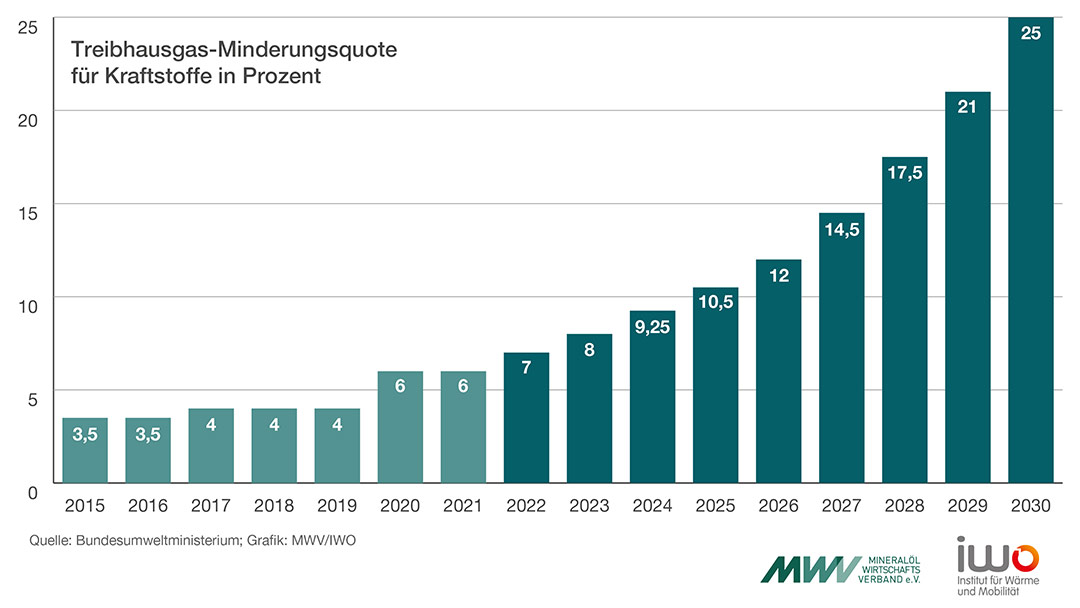 Ziel: Dekarbonisierung des Verkehrssektors
Europaweit gültige Vorgaben im Rahmen der RED2
Umsetzung in Deutschland durch BImSchG, BioKraft-NachV und BEHG
Kompensation fossiler Energieträger durch CO2-Einsparungen an anderer Stelle
https://futurefuels.blog/in-der-praxis/bund-beschliesst-hohe-thg-quote-fuer-kraftstoffe/
12. Fachtagung Biogas
3
[Speaker Notes: EU: Climate & Energy Framework für alles:
Bis 2030: 55 % THG-Reduktion zu 1990
Bis 2050: Netto-0 Emissionen
RED2:
Bis 2030: 14 % Erneuerbare im Verkehrssektor
Bis 2030 Anteil von fortschrittlichen Biokraftstoffen bei 3,5 %
Alternative Fuels Infrastructure Directive
Stufenweiser Verzicht auf Einsatz von NaWaRos in grünen Kraftstoffen erwartet

Bundesimmissionsschutzgesetz
Einführung Quotensystem + Pönale 600€
Biokraftstoff-Nachhaltigkeitsverordnung:
Ansteigender Mindestanteil erneuerbarer Kraftstoffe wie in Grafik
Brennstoffemissionshandelsgesetzt:
Steigender CO2-Preis für fossile Kraftstoffe]
Berechnungsgrundlage Emissionen
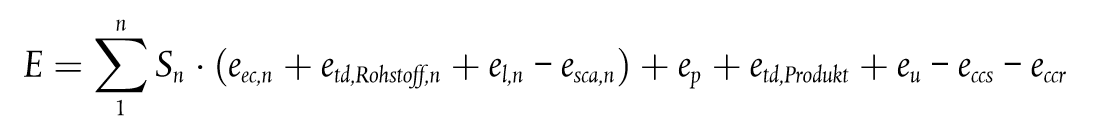 Emissionen aus Transport & Vertrieb

etd: z. B. Gasnetznutzung und LNG-Transport
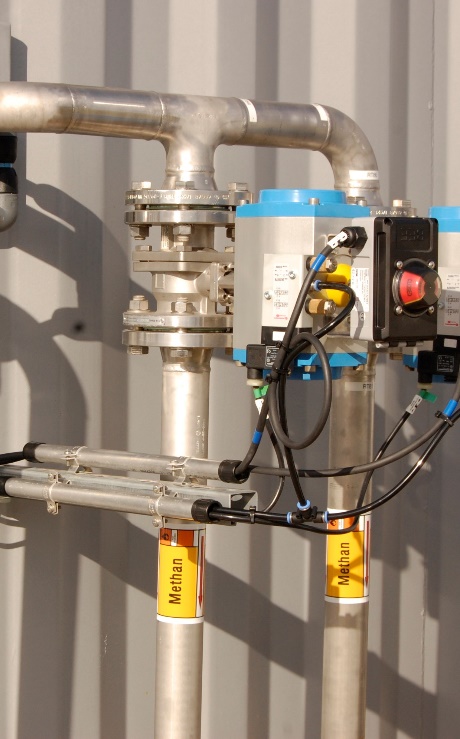 Emissionen aus Verarbeitung


ep1: Biogasanlage
ep2: Aufbereitungsanlage
ep3: Verflüssigung

eccs: CO2-Speicherung
eccr: CO2-Nutzung
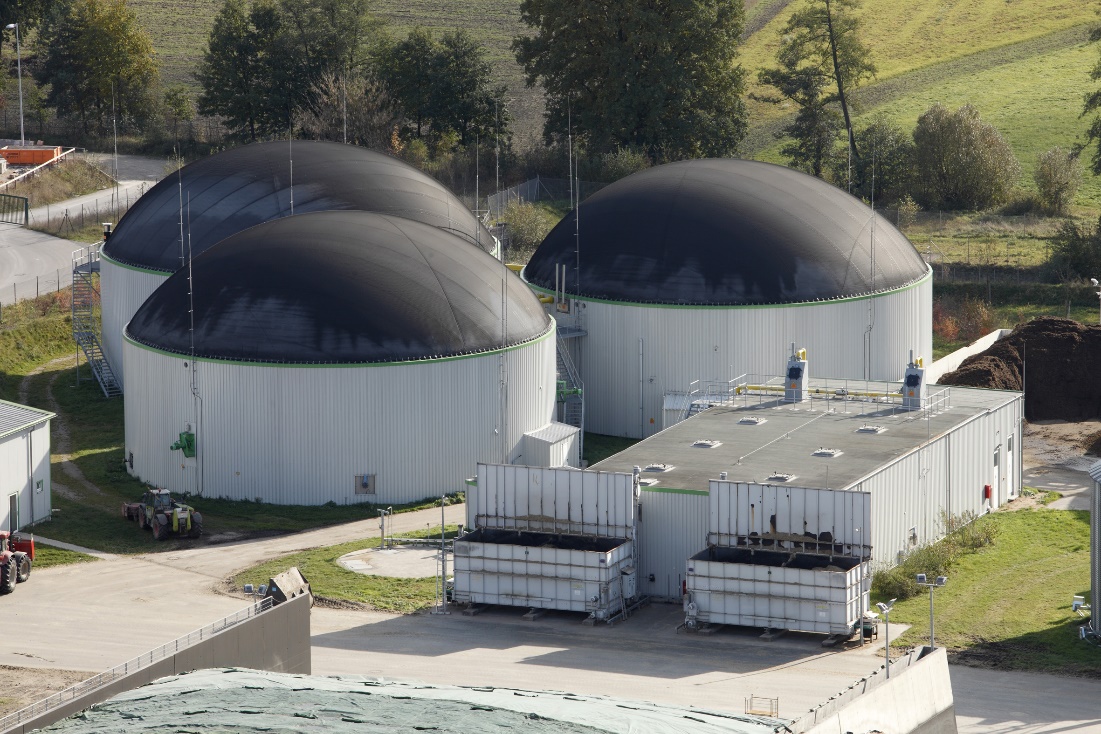 Emissionen aus Substraten



eec: Anbau/Produktion
etd: Transport (wo anwendbar)
el: Landnutzungsänderungen
esca: Gutschrift für Emissionseinsparungen
Misthaufen: Identifikation 21907345 © Jochenschneider | Dreamstime.com
4
HZI Roadshow - THG Quote: Dekarbonisierung des Verkehrssektors
Vergleich Verwertungswege
KWK
40% η el.
17 ct/kWhel * 40% = 6,8 ct/kWh
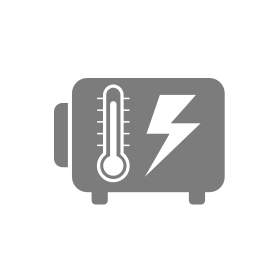 1 kWh Biogas
60% η therm.
10 ct/kWhth * 60% = 6 ct/kWh
Biogasaufbereitung
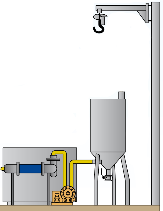 1 kWh Biogas
η ≥ 99,5%
20 ct/kWhhs + 0,7 ct/kWh vNK
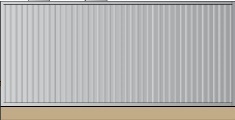 Biogas-
Aufbereitung
Umrechnungsfaktor Strompreis -> Biomethanpreis: 2,5x
12. Fachtagung Biogas
Herausforderungen & Chancen
Neue Anlagentechnik
Einspeisestation
Neue Abnehmer
Mikrogasnetz
Biogas-Aufbereitung
El. + therm. Selbstversorgung
Zertifizierung
CO2-Verflüssigung
CNG / LNG
Neue Substrate
28. Sepember 2023 | HZI BioMethan | 12. Fachtagung Biogas Mücheln
Unsere Technologien – Biogas Aufbereitung
Die M-Series Membranverfahren
Die A-SeriesAminwäsche
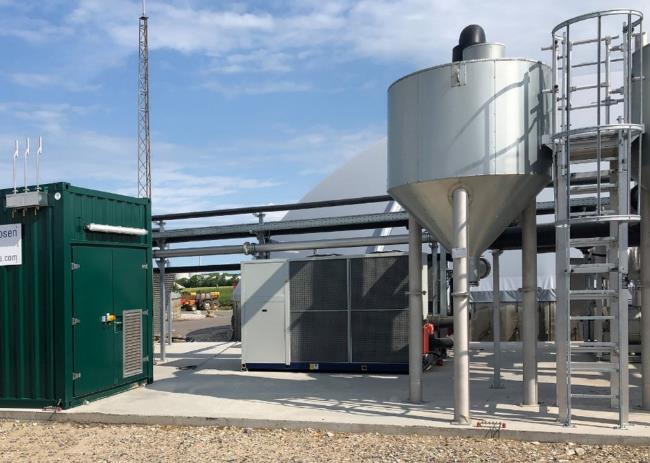 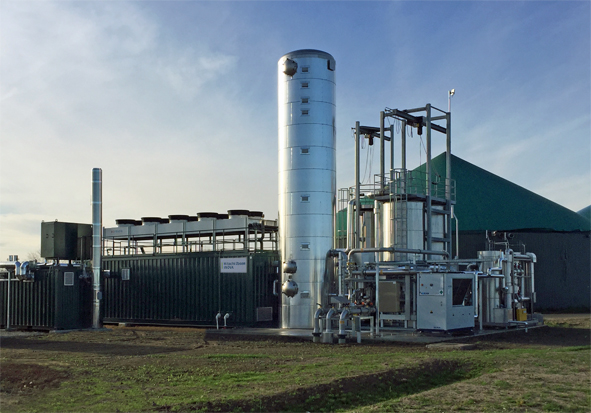 Wärmegeführtes Verfahren
Standard-Anlagengrößen: von 300 bis 2.500 m3/h
Elektrisch geführter Prozess
Standard-Anlagengrößen: von 200 bis 2.000 m3/h
14. Januar 2022 | HZI Renewable Gas
HZI BioMethan-Technologien
Aminwäsche
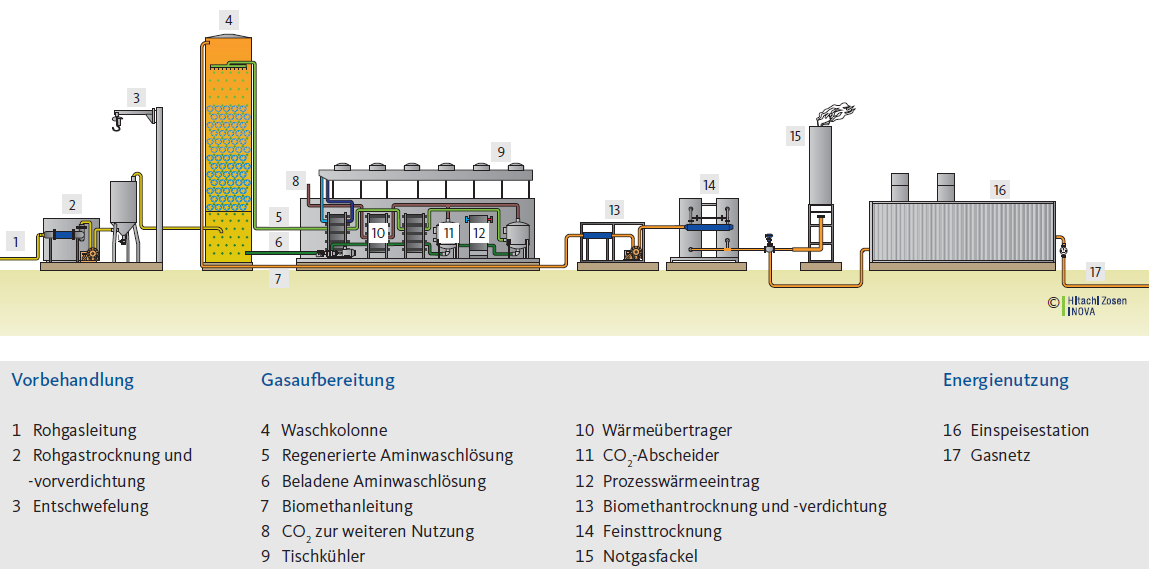 Unternehmenspräsentation
HZI BioMethan-Technologien
Membrantechnik
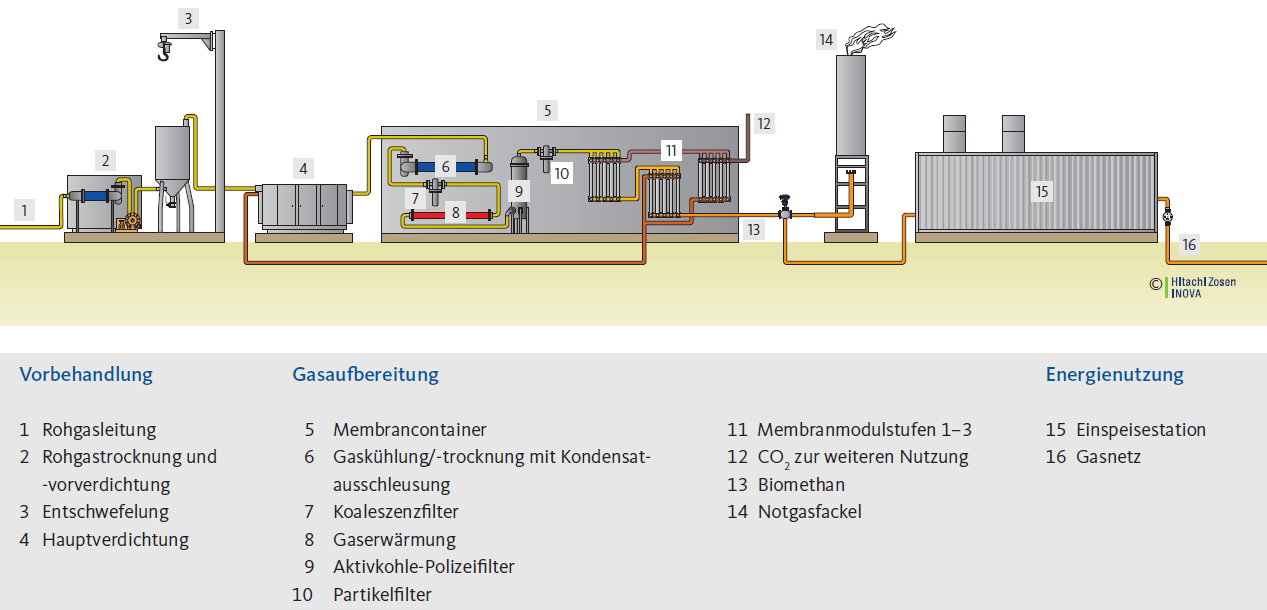 Unternehmenspräsentation
Vergleich A- und M-Series
2023 | HZI Roadshow
10
HZI BioMethan-Produktionsstätte
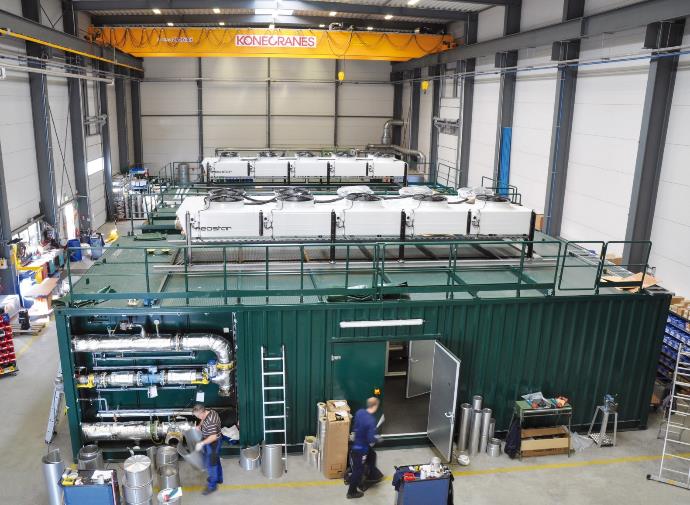 Unternehmenspräsentation
Unsere Zukunftsvision «Environmental Circle»
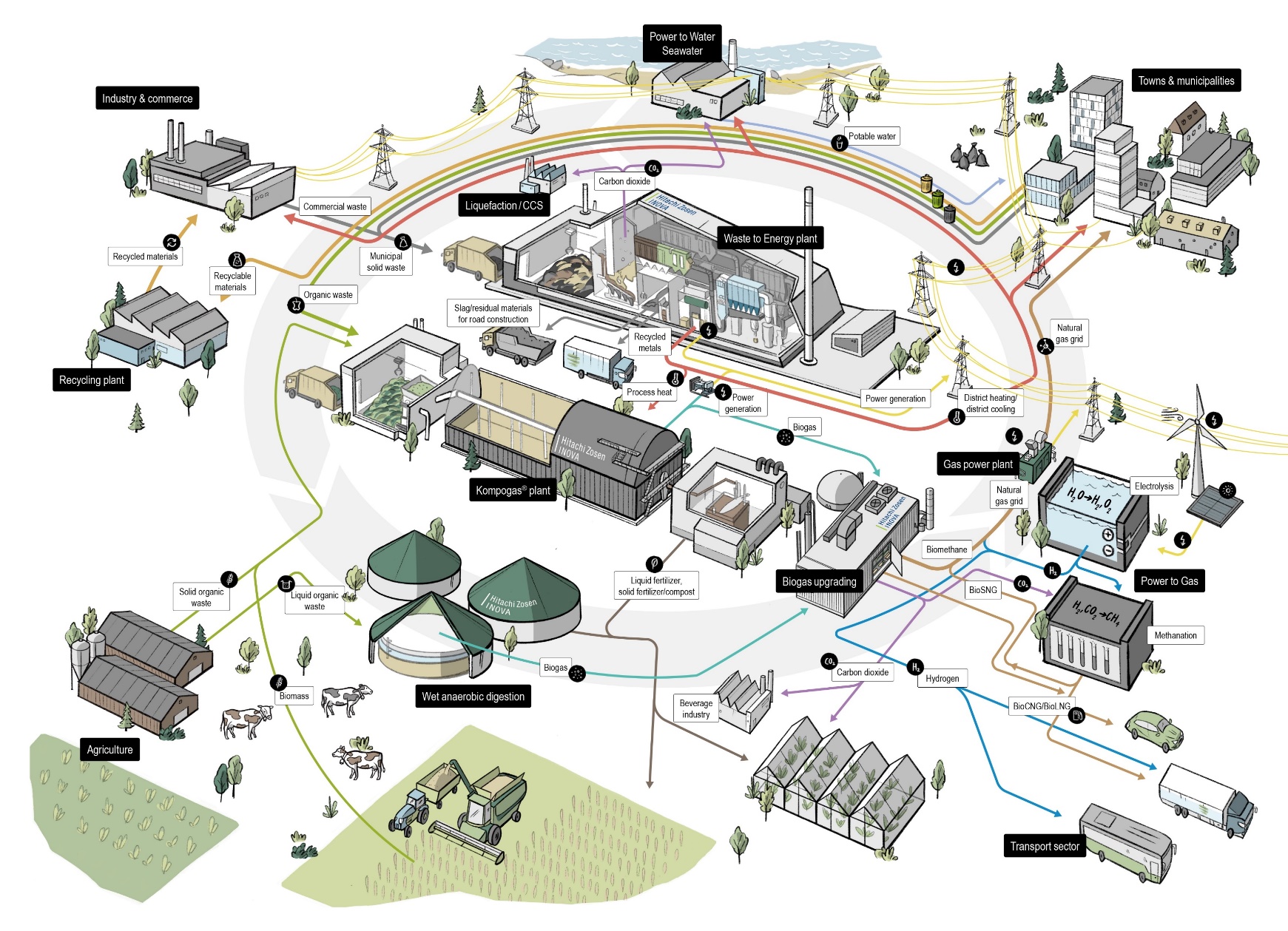 14. Januar 2022 | HZI Renewable Gas
12
Deutschlandweit für Sie da
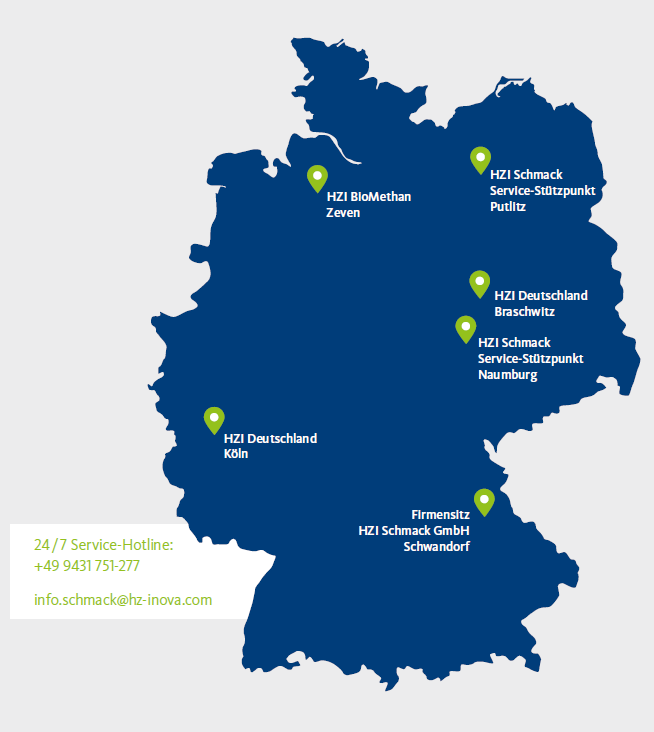 Thees Martens
Junior Produkt- und Marketing-Manager
Ludwig-Elsbett-Str. 1
27404 Zeven		
Tel. +49 152 28374995
E-mail: Thees.Martens@hz-inova.com

Tobias Mall
Sales Manager Nord-Ost
Bayernwerk 8
92421 Schwandorf
Tel. +49 151 74657439 
E-Mail: Tobias.Mall@hz-inova.com